WEBCOR™ Campaign Management Software Preview
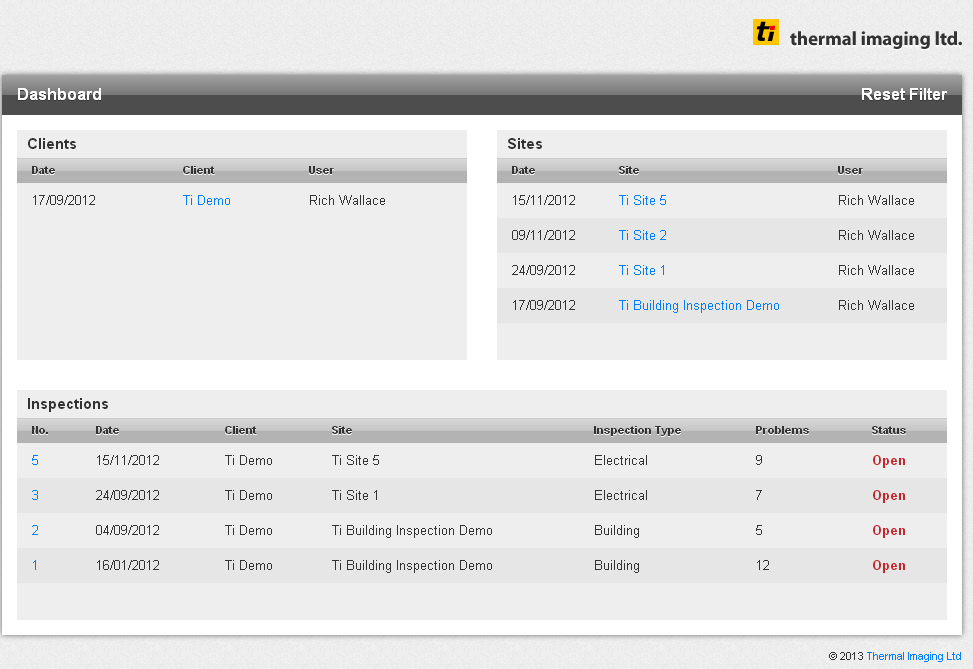 Your Dashboard
Your Inspection Manager
Your Problem Manager
Your Report Manager
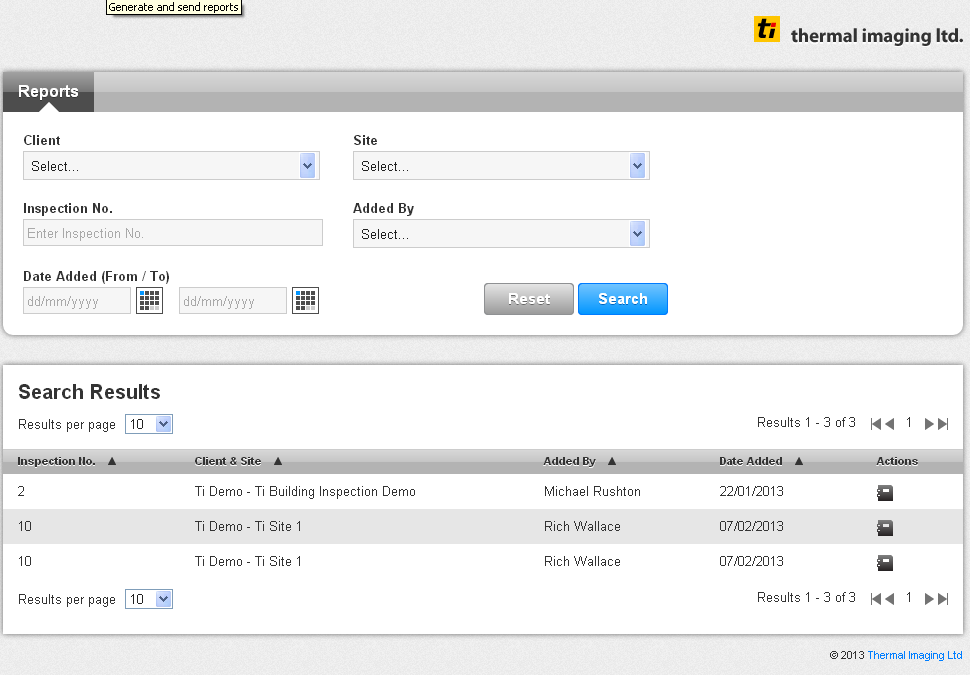 Your Equipment Trend Manager
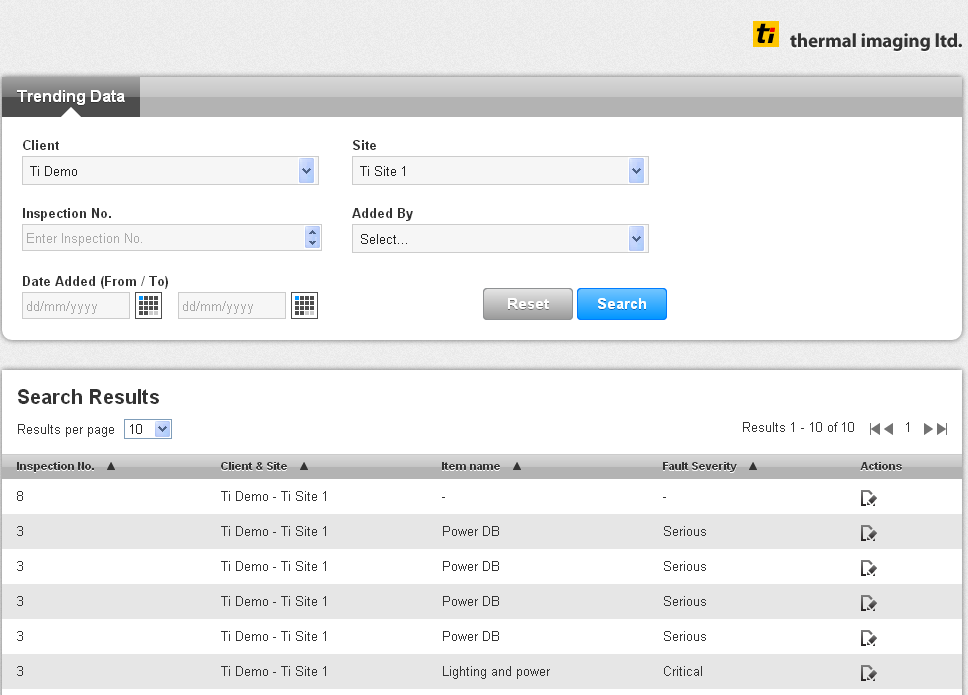 TICOR™ Tablet Data Capture App Preview – Available Q2 2013
Input Screen
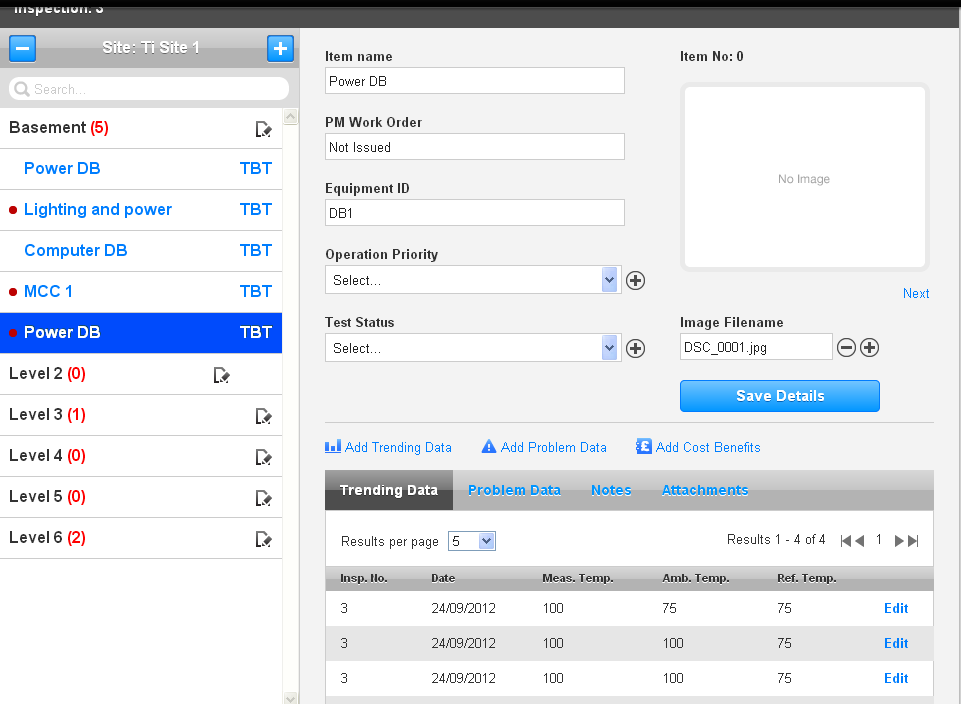 Add Item Screen
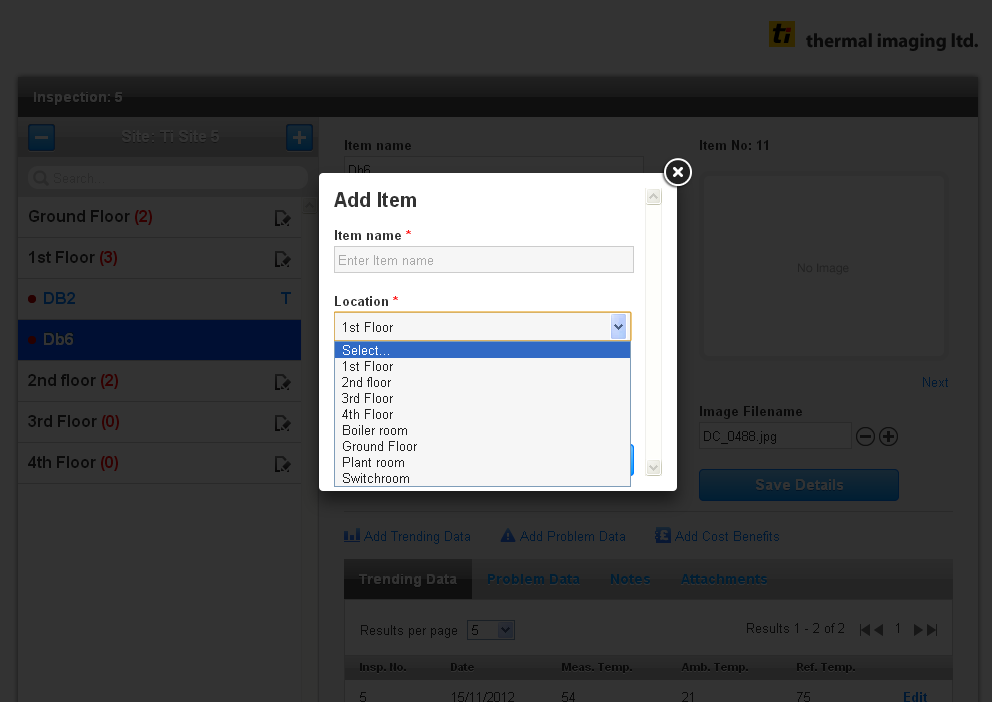 Trend data input – Prior to formulas
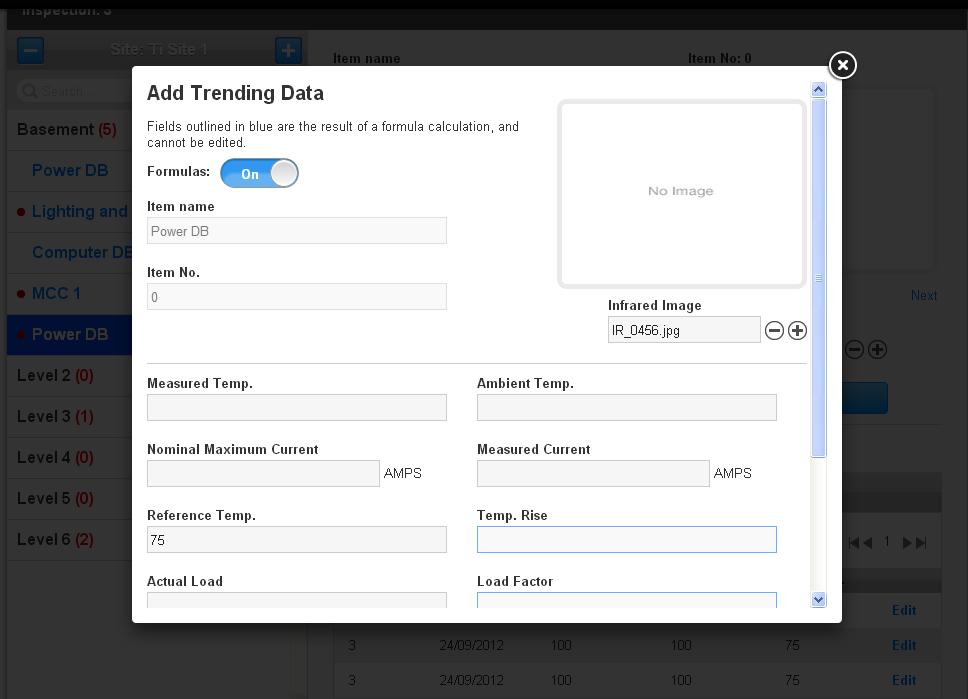 Trend data input – Post formula, auto fault detection
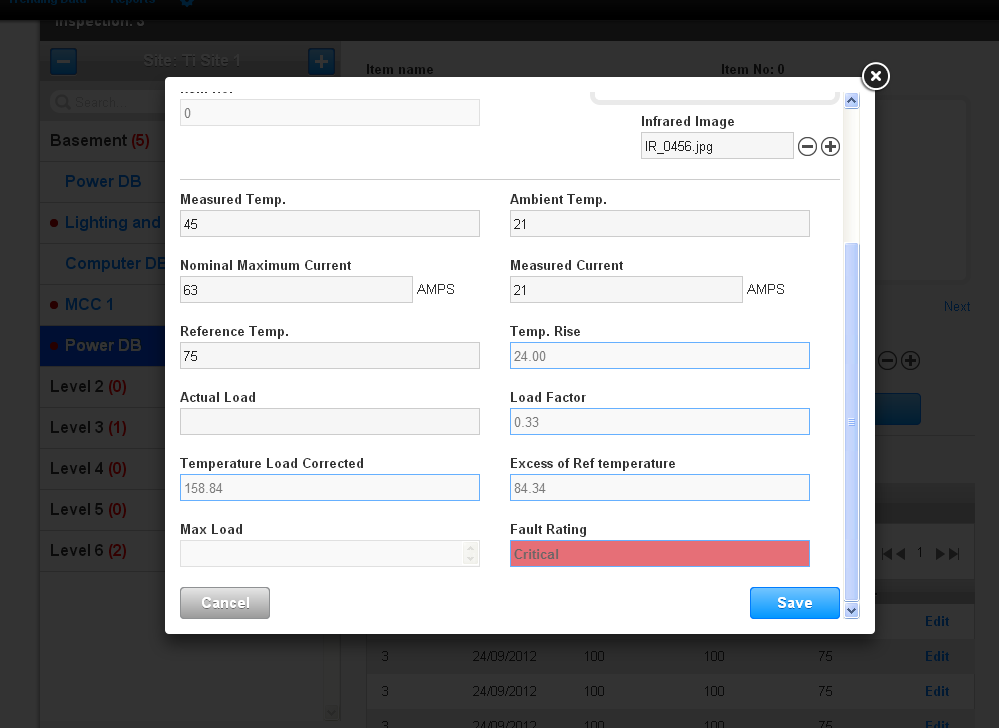 Add Problem Screen
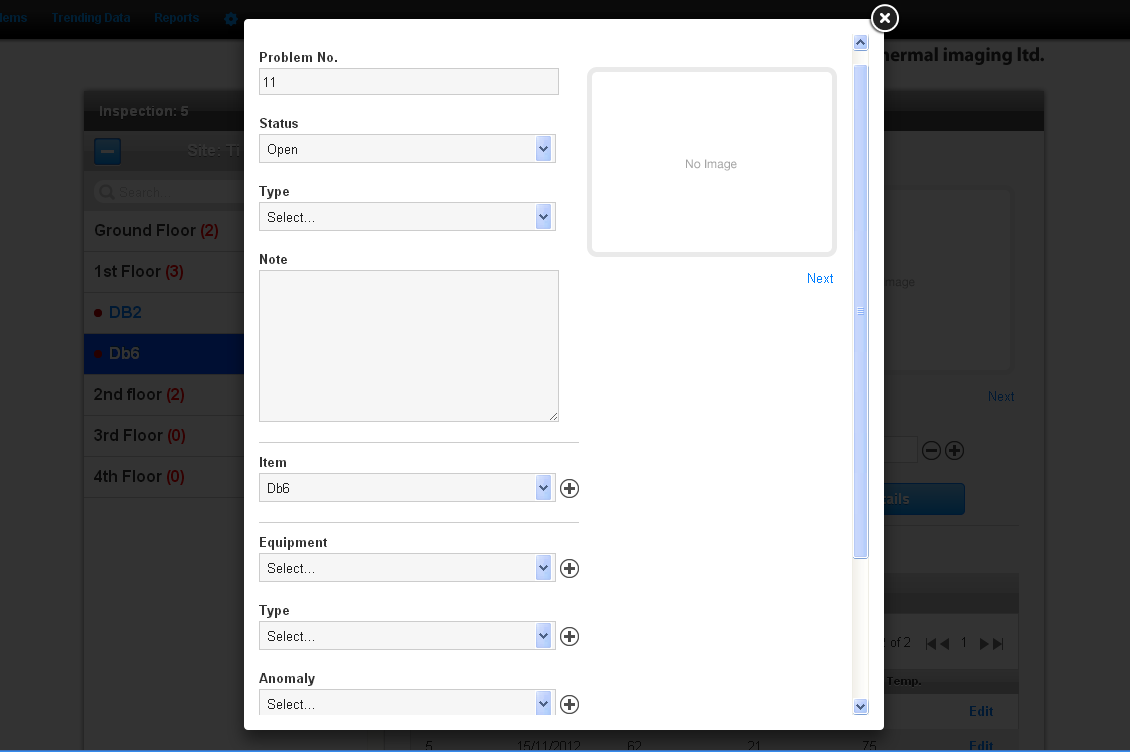